TREINAMENTO SIAFEM
RELAÇÃO EXTERNA - RE
ORDENS BANCÁRIAS CONTA ÚNICA DO TESOURO ESTADUAL
PROCEDIMENTOS PARA ORDENS BANCÁRIAS EMITIDAS NO DIA
TRANSAÇÕES DISPONÍVEIS:
- CANREL – CANCELA RELAÇÃO EXTERNA
- CANOB-CTU – CANCELA ORDEM BANCÁRIA
- LIBREBANCO – LIBERA RELAÇÃO EXTERNA PARA O BANCO
- IMPRELOB – IMPRESSÃO DE RELAÇÃO EXTERNA
- LISRELOB
CANCELAMENTOS NO MESMO DIA
O CANCELAMENTO DE ORDEM BANCÁRIA EMITIDA NO MESMO DIA DA INTENÇÃO DO CANCELAMENTO, A TRANSAÇÃO A SER UTILIZADA DEVERÁ SER:
>CANOB-CTU
NO ENTANTO, SE A ORDEM BANCÁRIA JÁ ESTIVER VINCULADA A UMA RELAÇÃO EXTERNA, A RELAÇÃO DEVERÁ SER CANCELADA ATRAVÉS DA TRANSAÇÃO >CANREL E APÓS O CANCELAMENTO DA RELAÇÃO QUE A TRANSAÇÃO CANOB-CTU ESTARÁ DISPONÍVEL
GERAÇÃO E IMPRESSÃO DE RELAÇÃO EXTERNA NO MESMO DIA
__ SIAFEM2015-EXEFIN,CONSULTAS,LISOB ( LISTA ORDEM BANCARIA ) ________________
CONSULTA EM 23/07/2015 AS 11:43                       USUARIO : EDNALDO SODRE
UNIDADE GESTORA    :  140001   -  SECRETARIA DE ESTADO DE FINANCAS
GESTAO             :  00001    -  TESOURO
DATA  NO.OB FAVORECIDO ** OB'S CONTA UNICA **   V A L O R BCO TOB RELACAO C/P
----- ----- ------------------------ -------------------- --- --- ------- ---
24/07 02975 BANCO DO BRASIL S/A                     29,27 001 013         PE
24/07 02976 BANCO DO BRASIL S/A                     13,54 001 013         PE
24/07 02977 GUARA DIST DE PRODUTOS A               253,60 001 011         PE
TENTATIVA DE IMPRESSÃO DA RELAÇÃO EXTERNA!!
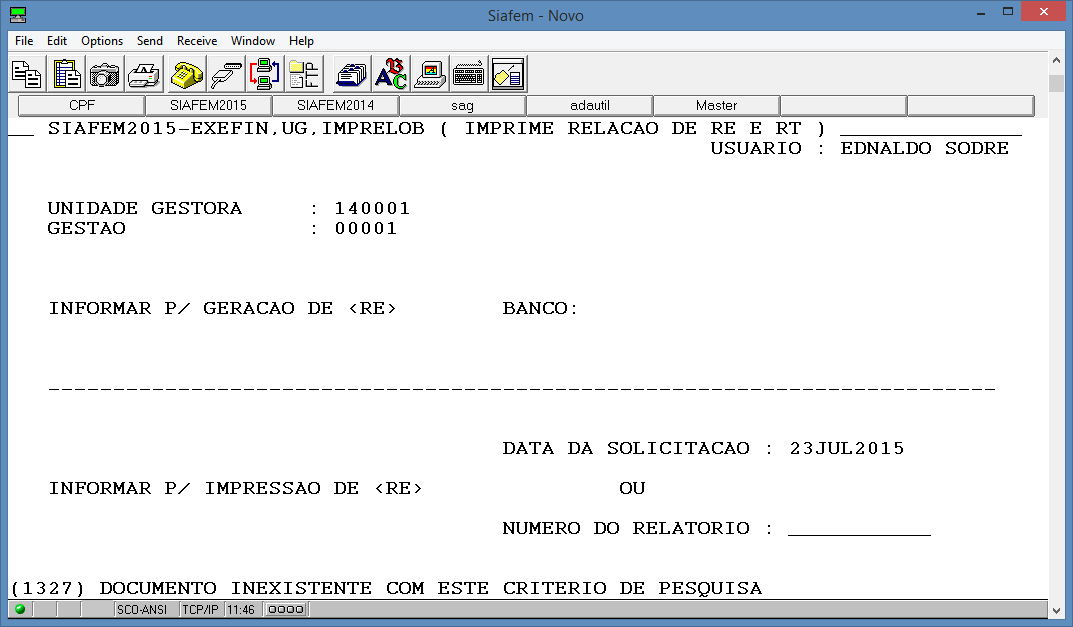 MUDANÇA NA GERAÇÃO DA RELAÇÃO EXTERNA
1º PASSO: 
    INFORMAR P/ GERACAO DE <RE>        BANCO: 001

RESULTADO: RE GERADO COM SUCESSO!
LISTA RELAÇÃO EXTERNA>LISRELOB
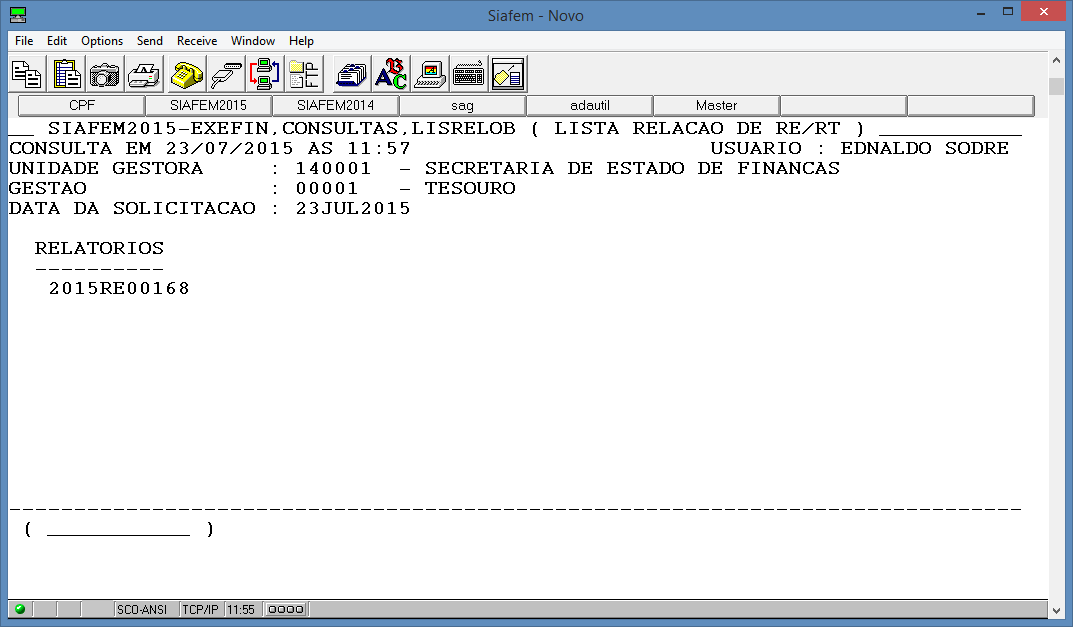 LISTA RELAÇÃO EXTERNA>LISRELOB
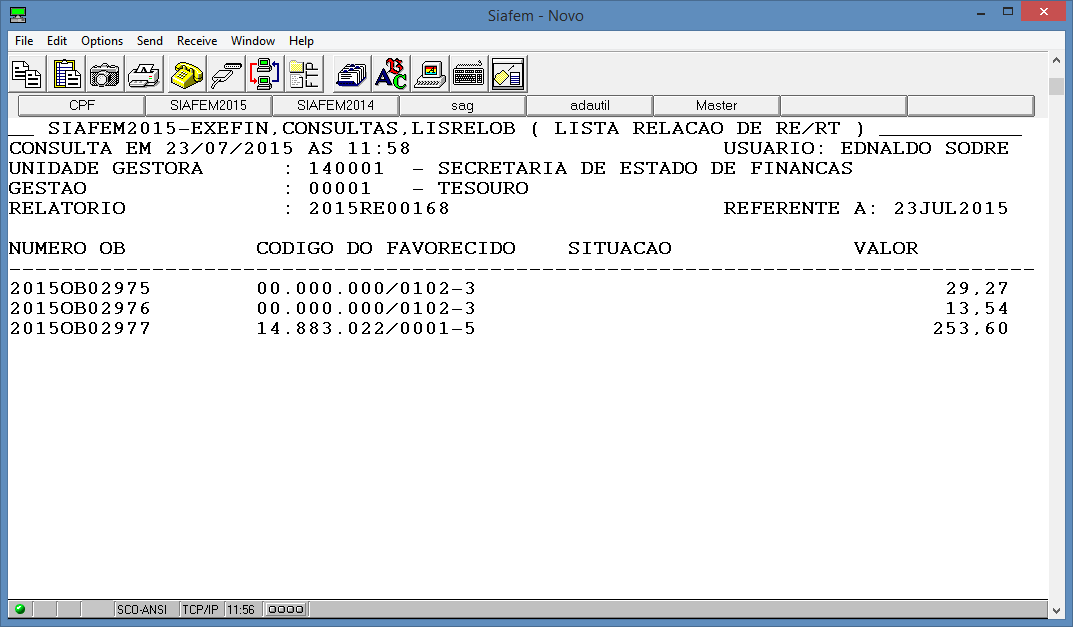 IMPRESSÃO POR DATA OU PELO NÚMERO DO RELATÓRIO
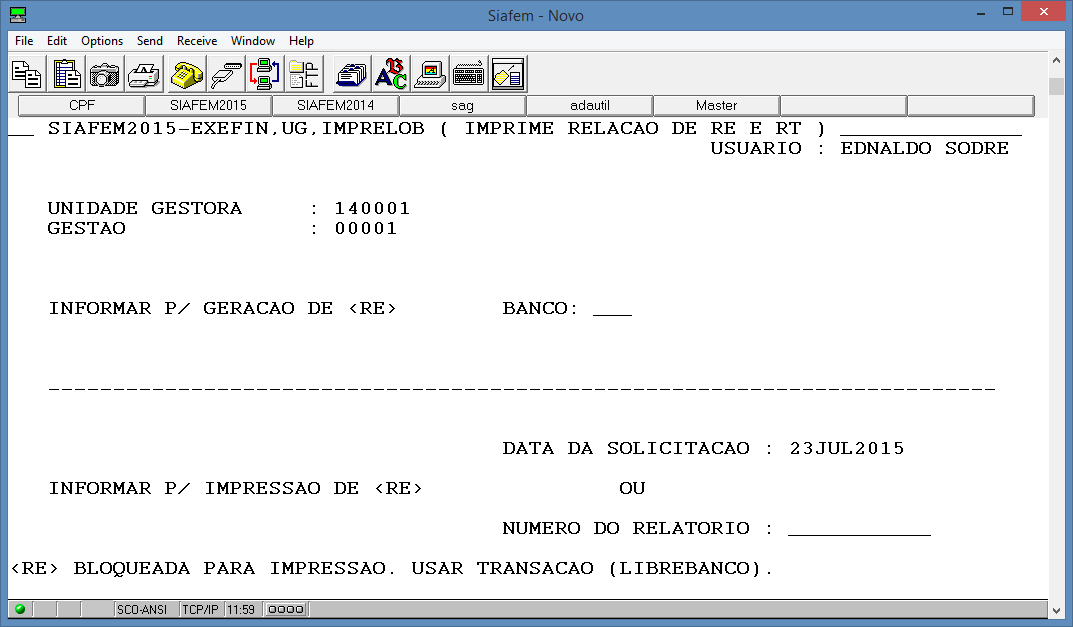 ATENÇÃO: APÓS A GERAÇÃO LIBERAR A RELAÇÃO EXTERNA PARA IMPRESSÃOUTLILIZAR A TRANSAÇÃO: >LIBREBANCO
ATENÇÃO: A RELAÇÃO EXTERNA GERADA NO MESMO DIA, DEVERÁ SER CANCELADA SUCESSIVAMENTE PELO >CANREL E >CANOB
CONFIRMAÇÃO PARA LIBERAÇÃOUTILIZAR NA TRANSAÇÃO LIBREBANCO A TECLA DE ATALHO PF12
TRANSAÇÃO: IMPRELOB
GERAÇÃO DO RELATÓRIO
PROCEDIMENTOS PARA RELAÇÃO EXTERNA DIFERENTE DA DATA CORRENTE:
TRANSAÇÕES DISPONÍVEIS:
IMPRELOB
LIBREBANCO
IMPRELOB
> LIBREBANCO
ATENÇÃO: ATRAVÉS DO TRANSÇÃO >LIBREBANCO PODERÁ SER CANCELADA ORDEM BANCÁRIA DE DIAS ANTERIORES A DATA CORRENTE.
- PARA CANCELAMENTO INFORMAR A RELAÇÃO EXTERNA QUE CONTÉM A ORDEM BANCÁRIA.
EXEMPLO:
PARA CONFIRMAÇÃO: PF12
O BLOQUEIO DE RELAÇÃO EXTERNA NÃO PODERÁ SER DESFEITO!
IMPRESSÃO DA RELAÇÃO EXTERNA> IMPRELOB
INFORMAR A RELAÇÃO A SER IMPRESSA: